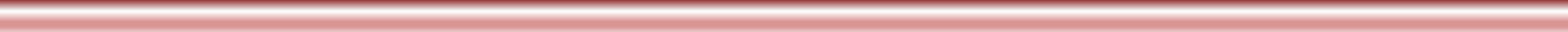 Delegación en el Estado de Guerrero
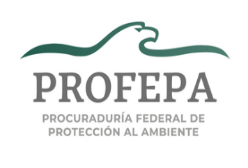 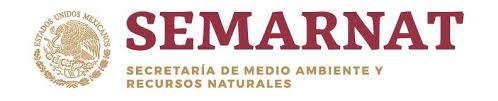 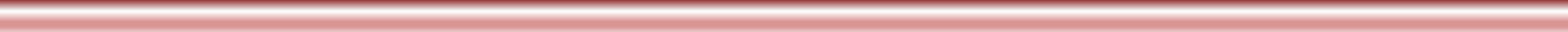 Procurador Federal de Protección al Ambiente
5792
J11
Subdelegación Jurídica
Subdelegación de Inspección de Recursos Naturales
5973
O31
6009
O31
Inspector Elite
Departamento de Representación Técnica Regional
6271
O11
6256
O11
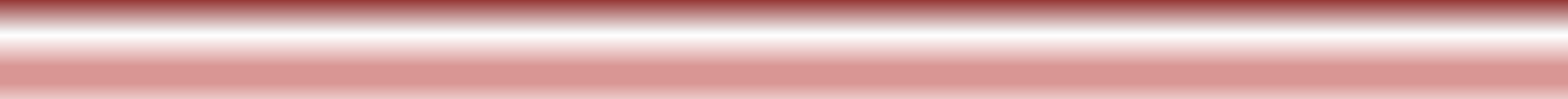